การประกันภัยรถยนต์
อรัญ  ศรีว่องไทย 
6 ตุลาคม 2560
1
การประกันภัย
2
การประกันวินาศภัย
3
การประกันภัยรถยนต์
4
ประมวลกฎหมายแพ่งและพาณิชย์
- บรรพ 3 - ลักษณะ 20 - ประกันภัย
     (มาตรา  861- 897  รวม 37 มาตรา)
5
ประมวลกฎหมายแพ่งและพาณิชย์
มาตรา 861 อันว่าสัญญาประกันภัยนั้น คือสัญญา  ซึ่งบุคคลคนหนึ่งตกลงจะใช้ค่าสินไหมทดแทน หรือใช้เงินจำนวนหนึ่งให้ในกรณีวินาศภัยหากมีขึ้น หรือในเหตุอย่างอื่นในอนาคตดังได้ระบุไว้ในสัญญา และในการนี้บุคคลอีกคนหนึ่งตกลงจะส่งเงินซึ่งเรียกว่าเบี้ยประกันภัย
6
ประมวลกฎหมายแพ่งและพาณิชย์
มาตรา 867  อันว่าสัญญาประกันภัยนั้น ถ้ามิได้มีหนังสืออย่างใดอย่างหนึ่งลงลายมือชื่อฝ่ายที่ต้องรับผิด หรือลายมือชื่อตัวแทนของฝ่ายนั้นเป็นสำคัญ  ท่านว่าจะฟ้องร้องให้บังคับคดีหาได้ไม่
	ให้ส่งมอบกรมธรรม์ประกันภัยอันมีเนื้อความต้องตามสัญญานั้นแก่ผู้เอาประกันภัยฉบับหนึ่ง
	กรมธรรม์ประกันภัย ต้องลงลายมือชื่อของผู้รับประกันภัย  และมีรายการดังต่อไปนี้
	(1)  วัตถุที่เอาประกันภัย
	(2)  ภัยใดซึ่งผู้รับประกันภัยรับเสี่ยง
	(3)  ราคาแห่งมูลประกันภัย ถ้าหากได้กำหนดกันไว้
	(4)  จำนวนเงินซึ่งเอาประกันภัย
	(5)  จำนวนเบี้ยประกันภัย   และวิธีส่งเบี้ยประกันภัย
	(6)  ถ้าหากสัญญาประกันภัยมีกำหนดเวลา ต้องลงเวลาเริ่มต้นและเวลาสิ้นสุดไว้ด้วย
	(7)  ชื่อหรือยี่ห้อของผู้รับประกันภัย
	(8)  ชื่อหรือยี่ห้อของผู้เอาประกันภัย
	(9)  ชื่อของผู้รับประโยชน์  ถ้าจะพึงมี
	(10) วันทำสัญญาประกันภัย
	(11) สถานที่และวันที่ได้ทำกรมธรรม์ประกันภัย
7
ประมวลกฎหมายแพ่งและพาณิชย์
มาตรา 887 อันว่าประกันภัยค้ำจุนนั้นคือ สัญญาประกันภัยซึ่งผู้รับประกันภัยตกลงจะใช้ค่าสินไหมทดแทนในนามของผู้เอาประกันภัย เพื่อความวินาศภัยอันเกิดขึ้นแก่บุคคลอีกคนหนึ่ง  และซึ่งผู้เอาประกันภัยจะต้องรับผิดชอบ
	บุคคลผู้ต้องเสียหายชอบที่จะได้รับค่าสินไหมทดแทนที่ตนควรจะได้นั้นจากผู้รับประกันภัยโดยตรง   แต่ค่าสินไหมทดแทนเช่นว่านี้หาอาจจะคิดเกินไปกว่าจำนวนอันผู้รับประกันภัยจะพึงต้องใช้ตามสัญญานั้นได้ไม่  ในคดีระหว่างบุคคลผู้ต้องเสียหายกับผู้รับประกันภัยนั้น  ท่านให้ผู้ต้องเสียหายเรียกตัวผู้เอาประกันภัยเข้ามาในคดีด้วย
	อนึ่งผู้รับประกันภัยนั้นแม้จะได้ส่งค่าสินไหมทดแทนให้แก่ผู้เอาประกันภัยแล้ว  ก็ยังหาหลุดพ้นจากความรับผิดต่อบุคคลผู้ต้องเสียหายนั้นไม่  เว้นแต่ตนจะพิสูจน์ได้ว่าสินไหมทดแทนนั้นผู้เอาประกันภัยได้ใช้ให้แก่ผู้เสียหายแล้ว
8
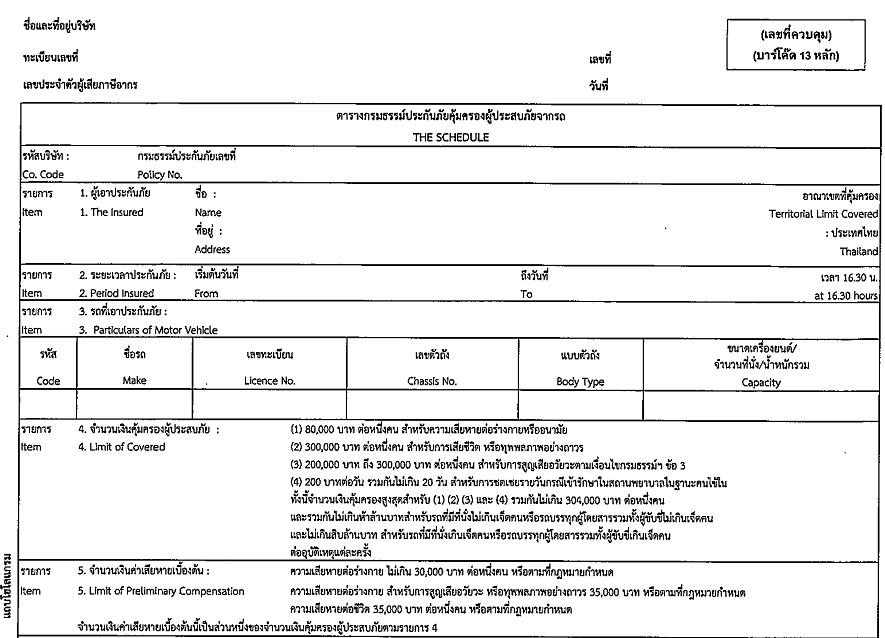 9
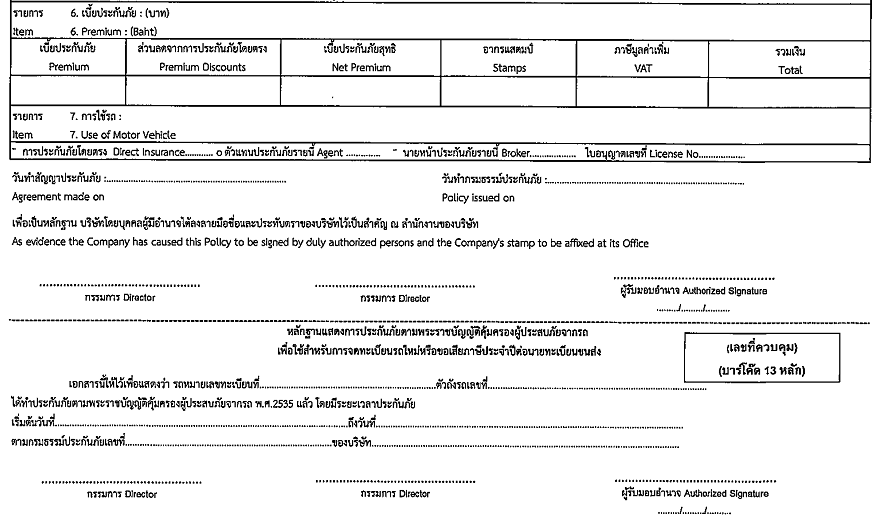 10
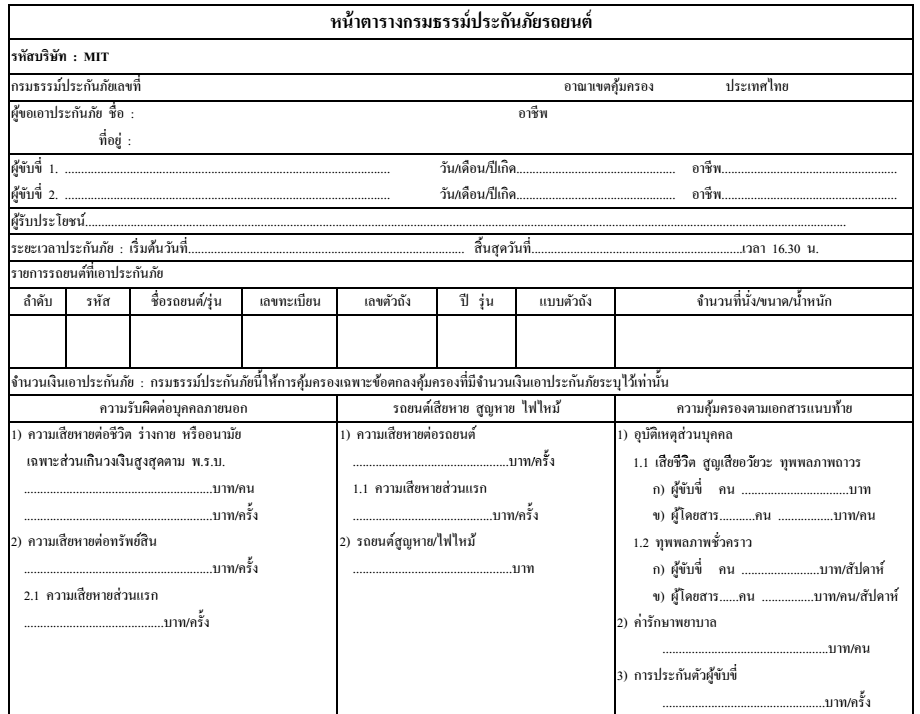 11
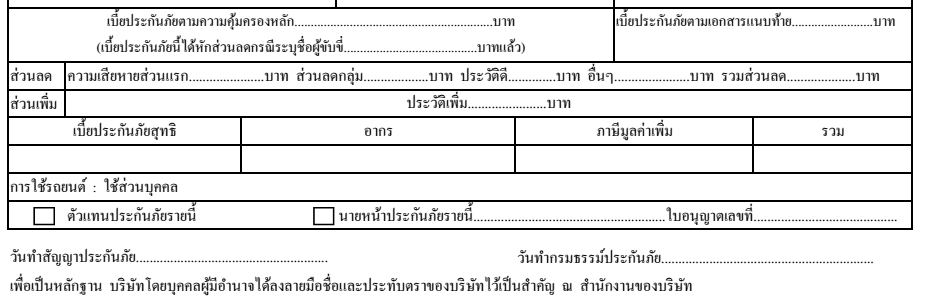 12
การประกันภัยรถยนต์ภาคบังคับ
ความคุ้มครองความเสียหายต่อชีวิต ร่างกาย หรืออนามัยอันเกิดจากรถ
2.  สำหรับผู้ประสบภัย				          	   
 	-  ค่ารักษาพยาบาล (ร่างกาย + อนามัย)  ไม่เกิน  80,000.-   บาท 	
	-  ชีวิต / ทุพพลภาพ   	       		    300,000.-  บาท	
	 -  ค่าชดเชยรายวัน        	                                     4,000.-    บาท
   	      ( 200 บาทต่อวัน  ไม่เกิน 20 วัน  กรณีเข้ารักษาในสถานพยาบาล )
ยกเว้น    ผู้ขับขี่ที่เป็นฝ่ายผิด คุ้มครองเฉพาะค่าเสียหายเบื้องต้น
13
การประกันภัยรถยนต์ภาคบังคับ
ความเสียหายต่อร่างกาย ( ทุพพลภาพ) / สูญเสียอวัยวะ )
1.  	ตาบอด 
2.  	หูหนวก 
3.  	เป็นใบ้  หรือเสียความสามารถในการพูด หรือลิ้นขาด 
4.  	สูญเสียอวัยวะสืบพันธุ์ 
5.  	เสีย  แขน  ขา  มือ  เท้า  นิ้ว  หรืออวัยวะ  อื่นใด 
6.  	จิตพิการอย่างติดตัว 
7.  	ทุพพลภาพอย่างถาวร
14
สูญเสียอวัยวะ / ทุพพลภาพถาวร
กรณีผู้ประสบภัย ได้รับความเสียหายต่อร่างกาย หรืออนามัย ในกรณีใดกรณีหนึ่ง บริษัทจะจ่ายเต็มตามจำนวนเงินคุ้มครอง ดังนี้
กรณีได้รับความเสียหายต่อร่างกาย หรืออนามัยหลายกรณี บริษัทจะจ่ายเต็มจำนวนเงินความคุ้มครองเฉพาะกรณีที่มีจำนวนเงินคุ้มครองที่สูงกว่า
15
การประกันภัยรถยนต์ภาคบังคับ
ค่าเสียหายเบื้องต้น
ค่ารักษาพยาบาล   ค่าใช้จ่ายอันจำเป็นเกี่ยวกับการรักษา
ค่าปลงศพ   ค่าใช้จ่ายเกี่ยวกับการจัดการศพ  รวมทั้งค่าเสียหาย และค่าใช้จ่ายจำเป็นเพื่อบรรเทาความเดือนร้อนของผู้ประสบภัยในเบื้องต้น
16
การประกันภัยรถยนต์ภาคบังคับ
ค่าเสียหายเบื้องต้น
ความเสียหายต่อร่างกาย 	        ไม่เกิน  30,000.- บาท
ความเสียหายต่อชีวิต/ทุพพลภาพ  จำนวน 35,000.- บาท
        - กรณีบาดเจ็บแล้วเสียชีวิต   รับทั้ง 1 และ 2
  	  - ต้องจ่ายภายใน 7 วัน นับแต่ได้รับการร้องขอ โดยไม่ต้องรอพิสูจน์ความรับผิด	
	  - ต้องร้องขอภายใน 180 วัน นับแต่วันเกิดเหตุ
17
พิกัดอัตราเบี้ยประกันภัยรถยนต์
2. ประเภทความคุ้มครองและจำนวนเงินจำกัดความรับผิดพื้นฐาน
1.  ความรับผิดต่อชีวิต ร่างกายหรืออนามัยของบุคคลภายนอก
     และผู้โดยสาร (TPBI )
            จำนวนเงินส่วนเกิน พ.ร.บ.ฯ   ขั้นต่ำ           100,000    บาทต่อคน
                                                    10,000,000    บาทต่อครั้ง
18
กรณีบุคคลภายนอกเสียชีวิต
ทำให้มีผู้ขาดไร้อุปการะตามกฎหมาย
จำนวนเงินความรับผิดพื้นฐาน
       300,000.- บาท ต่อหนึ่งคน
และ 10,000,000.- บาท ต่อหนึ่งครั้ง
กรณีบุคคลภายนอกทุพพลภาพถาวร
จำนวนเงินความรับผิดพื้นฐาน
      300,000.- บาท ต่อหนึ่งคน
19
กรณีมีกรมธรรม์มากกว่า 1 ฉบับ ที่ต้องรับผิดชดใช้  บริษัทที่รับประกันภัยทุกบริษัท  
ร่วมเฉลี่ยจ่ายเท่าๆ กัน
20
พิกัดอัตราเบี้ยประกันภัยรถยนต์
บุคคลที่มีหน้าที่ต้องอุปการะเลี้ยงดูกันตามกฎหมาย
	  	1. สามี ภริยา  มาตรา 1461 วรรคสอง ปพพ.
   		  “สามีภริยาต้องช่วยเหลือ อุปการะเลี้ยงดูกันตามความสามารถและฐานะของตน”

		2. บิดามารดา และบุตร

		3. ผู้รับบุตรบุญธรรม กับบุตรบุญธรรม มาตรา  1598/28 ปพพ.
	    	  “ บุตรบุญธรรมย่อมมีฐานะอย่างเดียวกับบุตรชอบด้วยกฎหมายของผู้รับ			        	     		     บุตรบุญธรรมนั้น แต่ไม่สูญสิทธิและหน้าที่ในครอบครัวที่ได้กำเนิดมา”

	 	4. ผู้ปกครองและผู้อยู่ในปกครอง 
				ผู้ปกครองฝ่ายเดียวเท่านั้นที่มีหน้าที่อุปการะเลี้ยงดู
21
พิกัดอัตราเบี้ยประกันภัยรถยนต์
2. ประเภทความคุ้มครองและจำนวนเงินจำกัดความรับผิดพื้นฐาน
2.  ความรับผิดต่อทรัพย์สินบุคคลภายนอก  ( TPPD )
	 จำนวนเงินขั้นต่ำ            200,000   บาทต่อครั้ง
22
พิกัดอัตราเบี้ยประกันภัยรถยนต์
3. ความเสียหายต่อตัวรถยนต์ (OD) รวมถึงอุปกรณ์และส่วนควบ
	อันเนื่องจากภัยทุกประเภท  ยกเว้นที่ระบุไว้ในกรมธรรม์
   ขั้นต่ำ 50,000 บาท (ยกเว้นรถจักรยานยนต์ 5,000 บาท)
   รับประกันภัย  80% ของมูลค่าขณะเอาประกันภัย
4. ความเสียหายต่อตัวรถเนื่องจากไฟไหม้ และการสูญหาย (F&T)
  ขั้นต่ำ  50,000 บาท  (ยกเว้นรถจักรยานยนต์ 5,000 บาท)
  รับประกันภัย  80% ของ มูลค่าขณะเอาประกันภัย
“จำนวนเงินเอาประกันภัย  ของ    OD  =   F&T”
23
พิกัดอัตราเบี้ยประกันภัยรถยนต์
3. ประเภทกรมธรรม์ประกันภัย
กรมธรรม์ประเภท 3
   ความรับผิดต่อบุคคลภายนอก                
         (ชีวิต ร่างกาย ทรัพย์สิน)
กรมธรรม์ประเภท 2
   ความรับผิดต่อบุคคลภายนอก                           
       (ชีวิต ร่างกาย ทรัพย์สิน)
   รถยนต์สูญหาย  ไฟไหม้
ประเภทกรมธรรม์ประกันภัย
กรมธรรม์ประเภท 1  
ความรับผิดต่อบุคคลภายนอก                      
      (ชีวิต ร่างกาย ทรัพย์สิน)
รถยนต์สูญหาย  ไฟไหม้
ความเสียหายต่อรถยนต์
มี/ไม่มี ความคุ้มครองตามเอกสารแนบท้าย
24
พิกัดอัตราเบี้ยประกันภัยรถยนต์
3. ประเภทกรมธรรม์ประกันภัย
กรมธรรม์ประเภท 4
 ความรับผิดต่อทรัพย์สินของ          
          บุคคลภายนอก  (100,000 บาท)
ประเภทกรมธรรม์ประกันภัย
กรมธรรม์ประเภท 5
 แบบคุ้มครองเฉพาะภัย
มี/ไม่มี ความคุ้มครองตามเอกสารแนบท้าย
25
ประมวลกฎหมายแพ่งและพาณิชย์
มาตรา 877  ผู้รับประกันภัยจำต้องใช้ค่าสินไหมทดแทนดังจะกล่าวต่อไปนี้ คือ
	(1)  เพื่อจำนวนวินาศภัยอันแท้จริง
	(2)  เพื่อความบุบสลายอันเกิดแก่ทรัพย์สินซึ่งได้เอาประกันภัย
	(3)  เบื่อบรรดาค่าใช้จ่ายอันสมควรซึ่งได้เสียไปเพื่อรักษาทรัพย์สินซึ่งเอาประกันภัยไว้นั้นมิให้วินาศ
	อันจำนวนวินาศจริงนั้น ท่านให้ตีราคา ณ สถานที่และในเวลาซึ่งเหตุวินาศภัยนั้นได้เกิดขึ้น   อนึ่งจำนวนเงินซึ่งได้เอาประกันภัยไว้นั้น  ท่านให้สันนิษฐานไว้ก่อนว่าเป็นหลักประมาณอันถูกต้องในการตีราคาเช่นว่านั้น
	ท่านห้ามมิให้คิดค่าสินไหมทดแทนเกินไปกว่าจำนวนเงินซึ่งเอาประกันภัยไว้
26